ABC – Russisch einfach lernen
Einführung
Russland
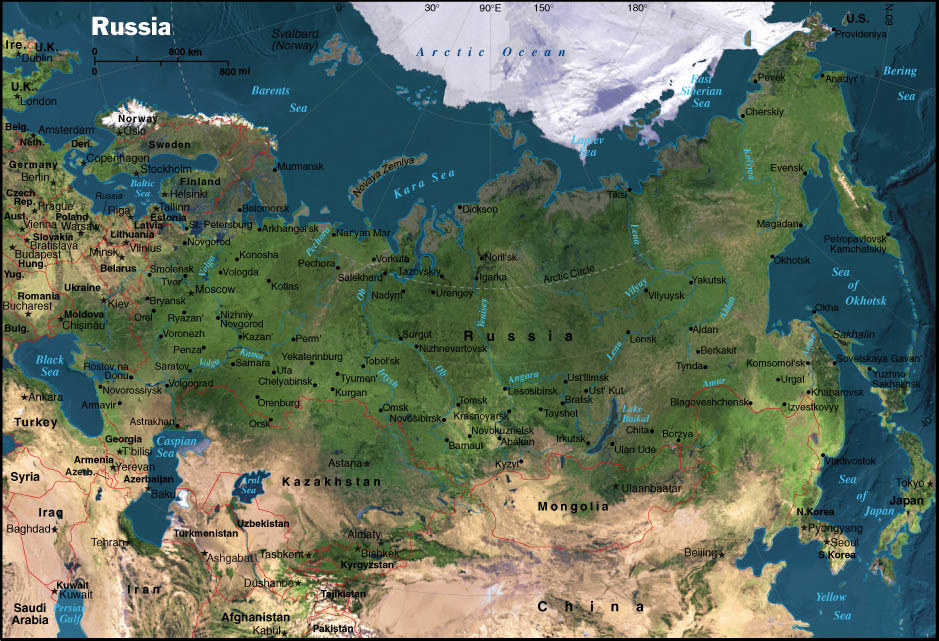 Peter der I. entdeckt Europa
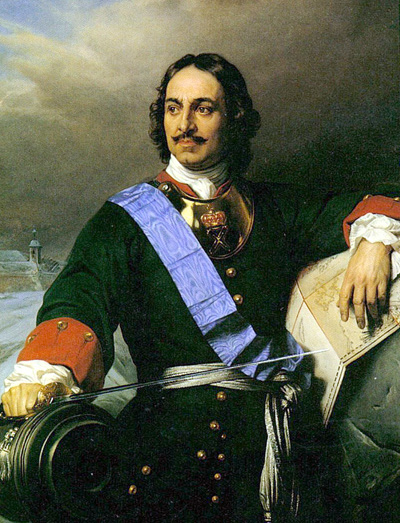 Peter I. der Große, geboren als Pjotr Alexejewitsch Romanow (russisch Пётр I Вели́кий (Pjotr I Weliki) – Пётр Алексе́евич Рома́нов, * 30. Maijul./ 9. Juni 1672greg. in Moskau; †  28. Januarjul./ 8. Februar 1725greg. in Sankt Petersburg) war von 1682 bis 1721 Zar und Großfürst von Russland und von 1721 bis 1725 der erste Kaiser[1] des Russischen Reichs.
[Speaker Notes: Paul Delaroche, 1838]
Sie können bereits Russisch!
Ярмарка – Jahrmarkt
Бухгалтер  - Buchhalter
Директор - Direktor
Шлюз - Schleuse 
Шик - schick
Шина - Schiene 
Щербинка -  Scherbe
Грунт - Grund 
Торф - Torf
Контроль - Kontrolle 
Персона  - Person
Лох  - Loch 
абзац - Absatz
абрис - Abriss 
автобан - Autobahn 
Гроб  - Grab
Карта - Karte 
Камера - Kammer
камера  - Kamerа
Парк - Park
Раритет - Rarität
Панорама - Panorame
айсберг - Eisberg 
арест - Arrest
Паника - Panik (Страх перед богом леса Паном(гр))
Шаль - Schal
Панцирь - Panzer 
Пауза - Pause
Я пас! - Ich passe
паковать - packen 
Паста  - Paste
Кафель - Kachel
Кнопка – Knopf 
кружка – Krug 
Фрахт - Fracht
Патрон - Patrone Плуг - Pfluge
Пакет  - Paket 
Китель - Kittel
Мельник - ( Mehl - мука) 
Рюкзак - Rücksack
штемпель  - Stempel 
Галстук - Halstuch
Музей - Museum
Аптека -  Apotheke
Банк - Bank
Машина - Maschine
Lesen Sie bitte vor!
ком
мак
Кем?
тем
ем
Кате
А!
о
кот
кто?
так!
мот
том
А
Б Boot
В Wer
Г Gott
Д Dorf
Е
Ё
Ж
З See
С esse
Т
У muss 
Ф Fuss
Х Chor
Ц Zimt
Ч Sketche 
Ш schon
Щ schön
И Ihr
Й Jogurt
К
Л leer
М
Н nur
О
П pur
Р Rum
Ъ 
Ы
Ь
Э mehr
Ю Müsli
Я Ja
Folgende Wörter wissen Sie schon:
Я – letzte Buchstabe    im Alphabet
А – und
О – über
У – bei
В – in 
С – mit 
К – zu (wem)
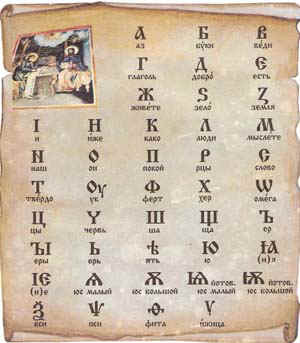 Аз = ich
Neu Buchstaben:
Ё - jo
Ж – Genie 
Ъ  - Hartezeichen
Ы - Y
Ь - Weichheitszeichen
Lesen Sie bitte
Diese Frage stellt an uns die russische ABC:

ГДЕ  ЁЖ?
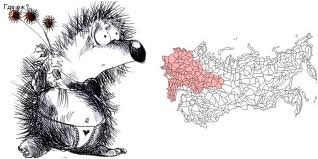 Es ist interessant!
Sie lernen Russisch, um andere slavische Sprachen und Slaven verstehen zu können. 
Altkirchenlavisches Alphanbet hat folgende Nachricht an uns alle hinterlassen:
Азъ буки веде. 
Глаголъ добро есте. 
Живите зело земля, и, 
иже како люди, 
мыслите нашъ онъ покои. 
Рцы слово твердо – 
укъ фърътъ херъ. 
Цы, черве, шта 
ъра юсъ яти!

Was bedeutet:
Ich kenne die Buchstaben.
Das (geschriebene) Wort  ist ein Gut.
Leben Sie aus der vollen Kraft auf  der Erde, 
Und, weil  Sie Menschen sind,
Denken Sie, dass  unser  Wort  - unsere  Sicherheit ist.
Sprechen Sie das Wort kraftvoll aus -
Das Wissen ist die Macht!
Forschen Sie, wagen Sie, um
An das Licht zu gelangen!
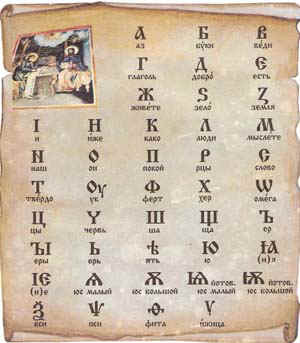